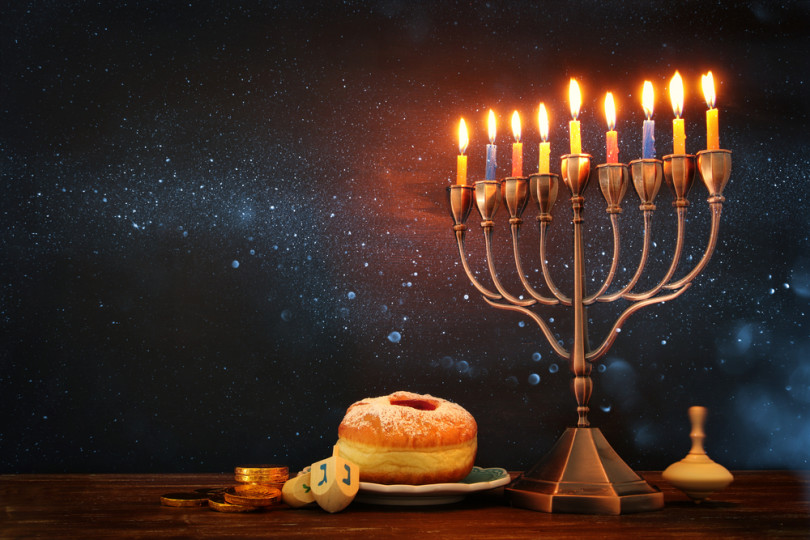 CHANUKA
Kostková, Šlejharová
Judaismus
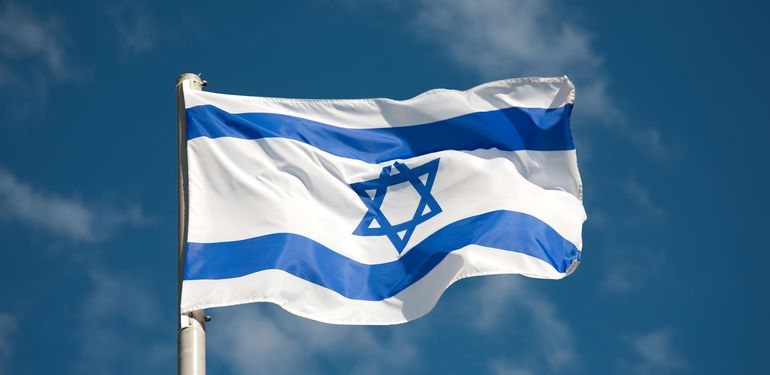 Počátky ve 3. století
Monoteistické náboženství
Symbolem je šesticípá hvězda
Cca 14 milionů židů (většina USA nebo Izrael)
Tanakh (hebrejská bible)
Chanuka
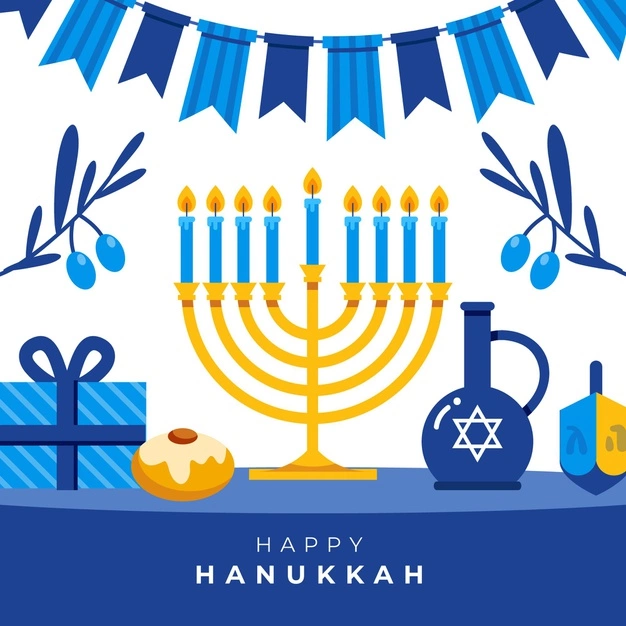 Osmidenní židovský svátek
Významem je ochrana Boha nad Izraelity
Připomíná slavné vítězství Makabejců
Chanuka = zasvěcení
Začíná 25. Den měsíce kislevu
Chanukia
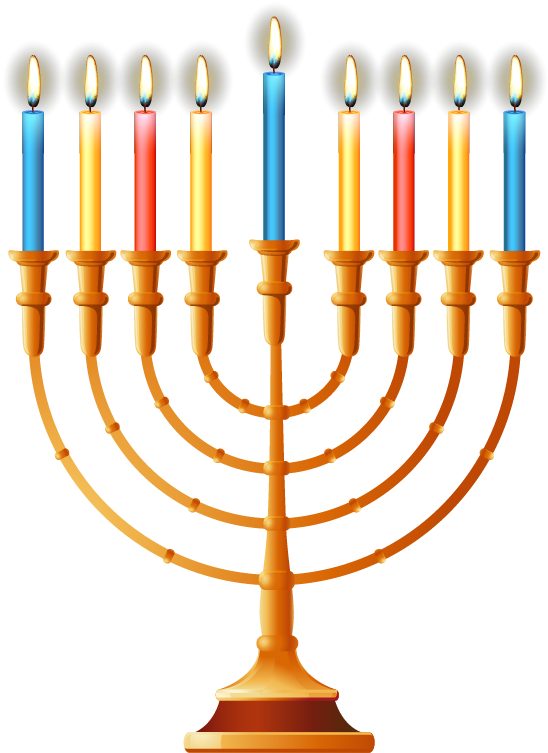 Hlavní chanuková tradice
Rozsvěcování světel na osmiramenném svícnu
Napodobení tvaru původní menory, která stála v Chrámu
Každý večer se zapaluje o jednu svíci více
Používány svíčky nebo olejové lampičky
Společenské hry
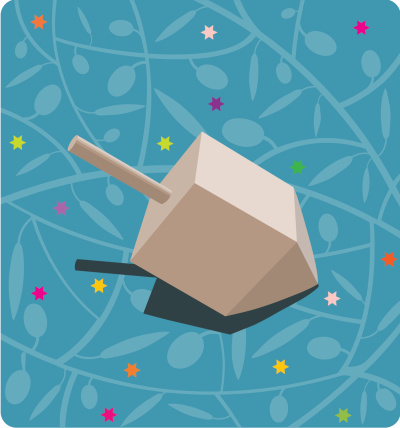 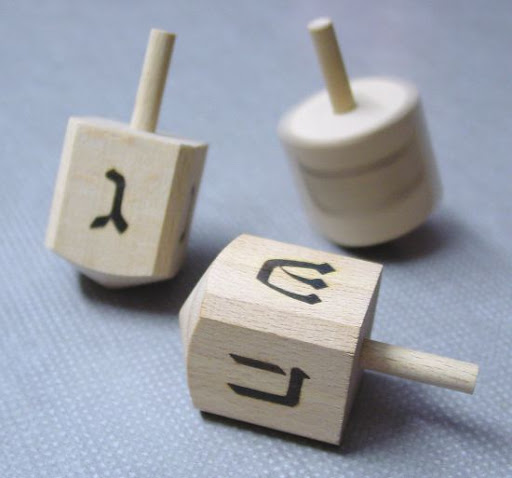 Nejznámější je Drejdl
Dřevěná káča s písmeny hebrejské abecedy
Písmena odpovídají prvním písmenům slov "nes gadol haja šam" (velký zázrak se tam stal)
Hráči se střídají v točení a soutěží o sladkosti
Dárky
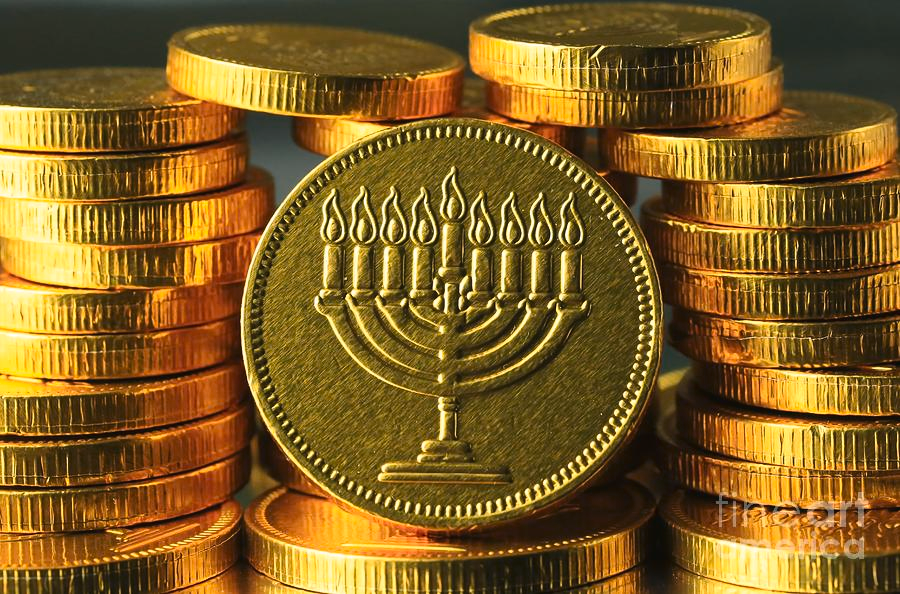 Děti většinou dostávají chanukové peníze (Chanuka gelt)
Populární jsou také čokoládové mince
V mnoha rodinách se zvyk dávat peníze přeměnil na obdarování dárky, aby se židovské děti necítily odstrčeny
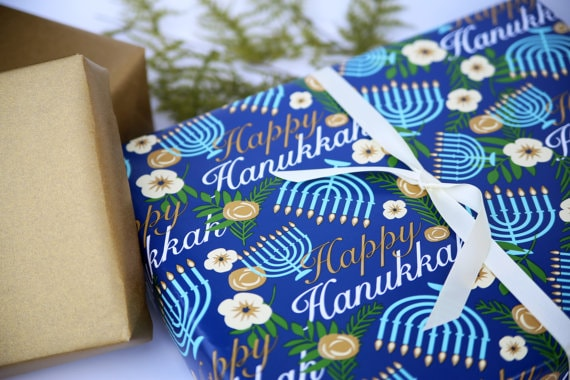 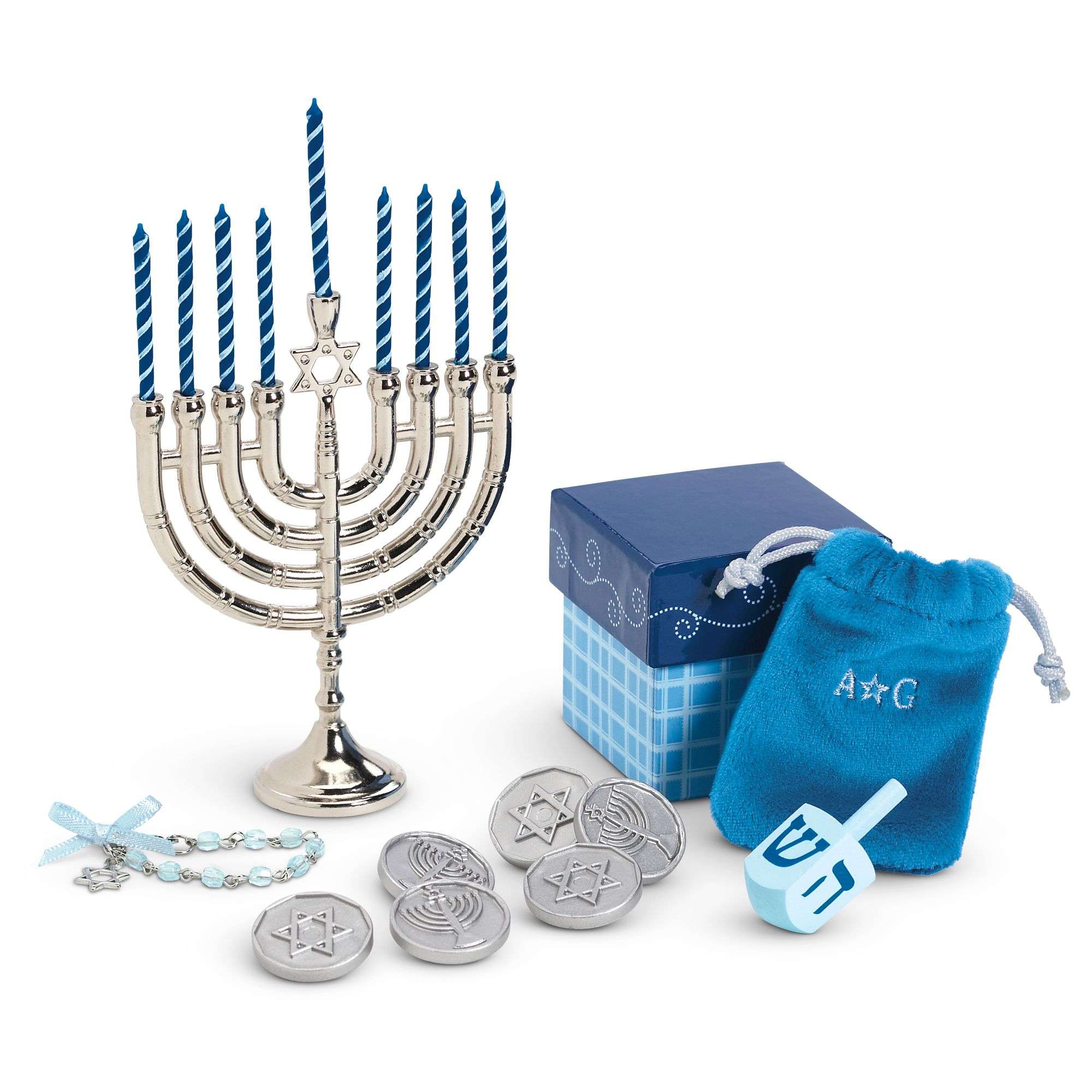 Pokrmy
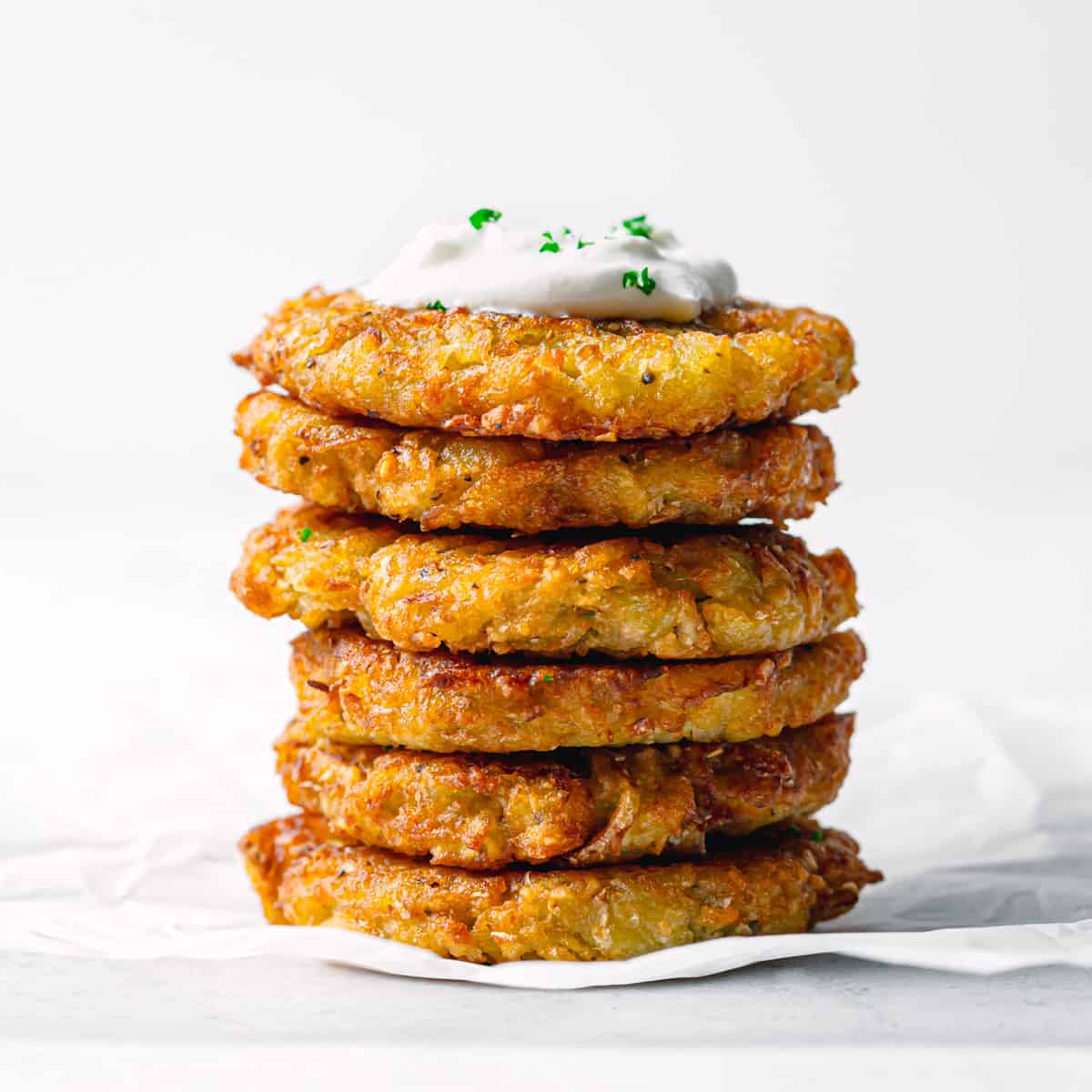 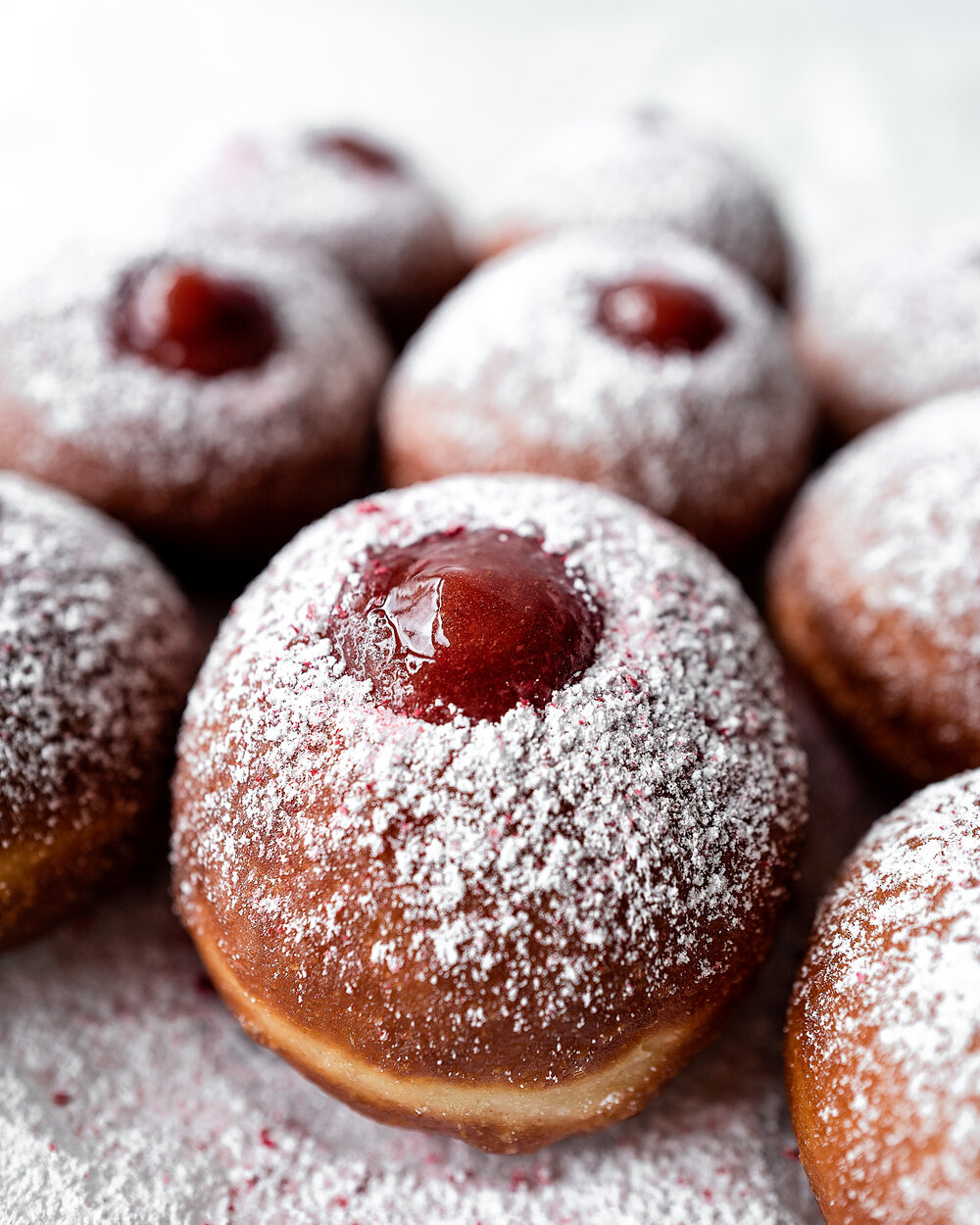 Většina pokrmů je symbolicky připravována na oleji (nejlépe olivovém)
Latkes – varianta bramborových placek
Sufganiyot - malé smažené koblihy
Hodně lidí v období svátků konzumuje mléčné výrobky, jako připomínku příběhu Judity
Oslavy Chanuky
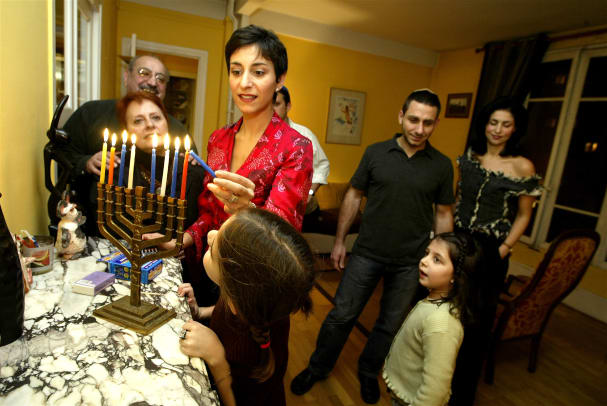 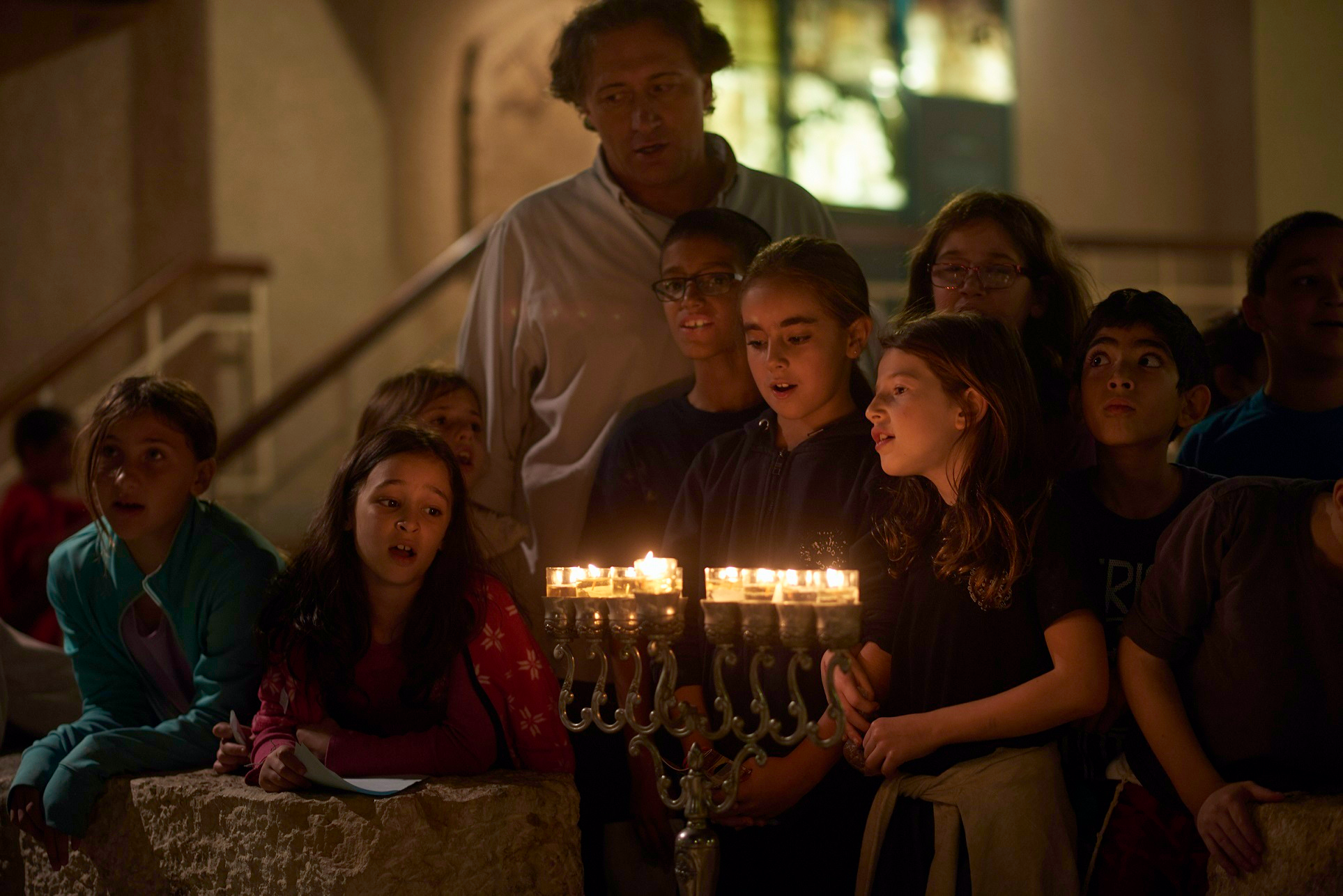 ČR x USA
ortodoxní x konzervativní
přístup mezi dvěma vybranými způsoby slavení Chanuky je poměrně odlišný
pan Jair slaví Chanuku spíše skromně
paní Marion pojímá oslavy Chanuky ve stylu podobném oslavám Vánoc
Zdroje
VRIES, Simon Philip. Židovské obřady a symboly. 1. vyd. Praha: Vyšehrad, 2009. Světová náboženství (Vyšehrad).  ISBN 978-80-7021-963-8
STERN, Marc. Svátky v životě Židů: vzpomínání, slavení, vyprávění. Praha: Vyšehrad, 2002. Světová náboženství (Vyšehrad). ISBN 80-7021-551-8.
DIVECKÝ, Jan. Židovské svátky: [kalendářem od Pesachu do Purimu]. Praha: P3K, 2005. ISBN 80-903584-3-8.
MAXA, David a Šik, Pavel. Chanuka. Vyd. 1. Praha: Garamond, 2014, s. 35. ISBN 978-80-7407-234-5.
Hanukkah - Traditions | Britannica. Encyclopedia Britannica | Britannica [online]. Copyright © Vadim Sadovski [cit. 06.12.2021]. Dostupné z: https://www.britannica.com/topic/Hanukkah/Traditions
Judaism | Definition, Origin, History, Beliefs, & Facts | Britannica. Encyclopedia Britannica | Britannica [online]. Copyright © Vadim Sadovski [cit. 06.12.2021]. Dostupné z: https://www.britannica.com/topic/Judaism
Vánoce jinde – jak a kdy se slaví Chanuka? | ICM Třebíč. Informační centrum pro mládež Třebíč (ICM) - informace pro mladé [online]. Dostupné z: http://icmtrebic.cz/vanoce-jinde-jak-a-kdy-se-slavi-chanuka/
Židovský svátek Chanuka připomíná, že i málo světla rozežene hodně tmy | idnes.cz zpravodajství. idnes.cz [online]. Dostupné z: https://www.idnes.cz/zpravy/domaci/chanuka-svatek-rabin.A191220_173937_domaci_blj 
Hanukkah 2021 - YouTube. YouTube [online]. Copyright © 2021 Google LLC [cit. 06.12.2021]. Dostupné z: https://www.youtube.com/playlist?list=PL5cG_K2ZpOSGB-Kutvl1p0tIBPpyw-A1C
Hanukkah 101 | My Jewish Learning. My Jewish Learning - Judaism & Jewish Life [online]. Copyright © 2002 [cit. 06.12.2021]. Dostupné z: https://www.myjewishlearning.com/article/hanukkah-101/
Vánoční svátky v Izraeli | Izrael. Izrael [online]. Copyright © všechna práva vyhrazena, [cit. 06.12.2021]. Dostupné z: https://izrael.avetour.cz/vanocni-svatky-v-izraeli.html
Chanuka | Federace židovských obcí v ČR. Federace židovských obcí v ČR | www.fzo.cz [online]. Copyright © Copyright 2010 [cit. 06.12.2021]. Dostupné z: https://www.fzo.cz/judaismus/svatky/chanuka/
Chanuka v roce 2021: Co to je a proč se slaví?. Vánoce 2021: přání, cukroví, nápady & inspirace [online]. Copyright © 2021 [cit. 06.12.2021]. Dostupné z: https://www.vanocnisen.cz/chanuka/
Jak a proč se slaví Chanuka | Témata. Tematický archiv | Český rozhlas [online]. Copyright © 1997 [cit. 06.12.2021]. Dostupné z: https://temata.rozhlas.cz/jak-a-proc-se-slavi-chanuka-7997689
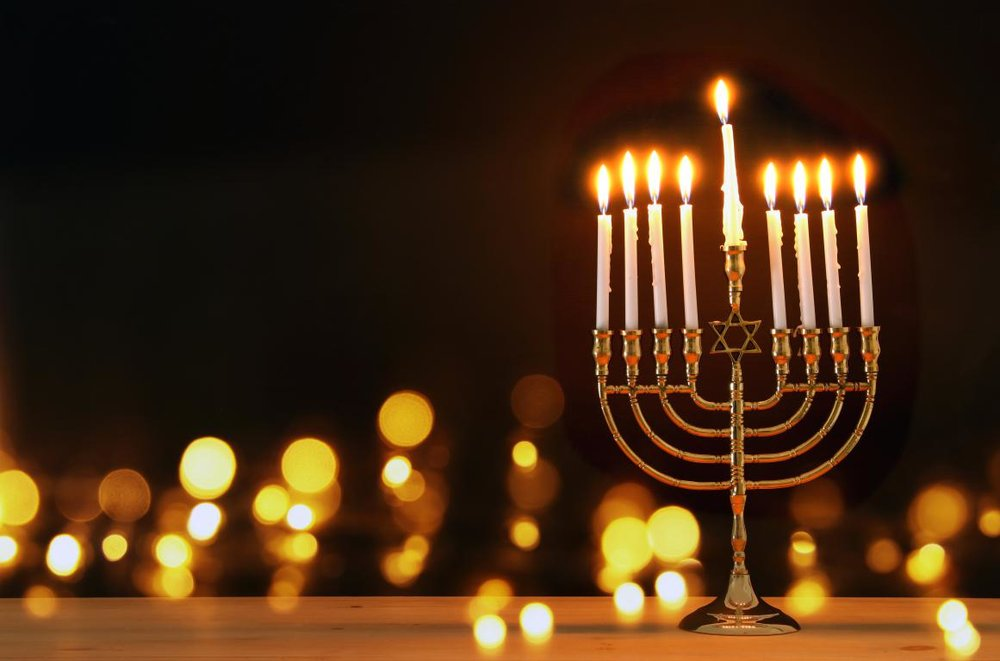 Děkujeme za pozornost